بسم الله الرحمن الرحیم
سامانه یکپارچه بهداشت (سیب)
برنامه کودکان ویژه کارشناسان ستادی
گزارش مراقبت نوزادی با رمز کارشناس ستادیاز منوی خدمات/ گزارش مراقبت ها/ گزارش تشخیص ها : تعداد معاینات 3 تا 5 روزگی انجام شده توسط غیرپزشک در یک محدوده زمانی مشخص استخراج می شود.
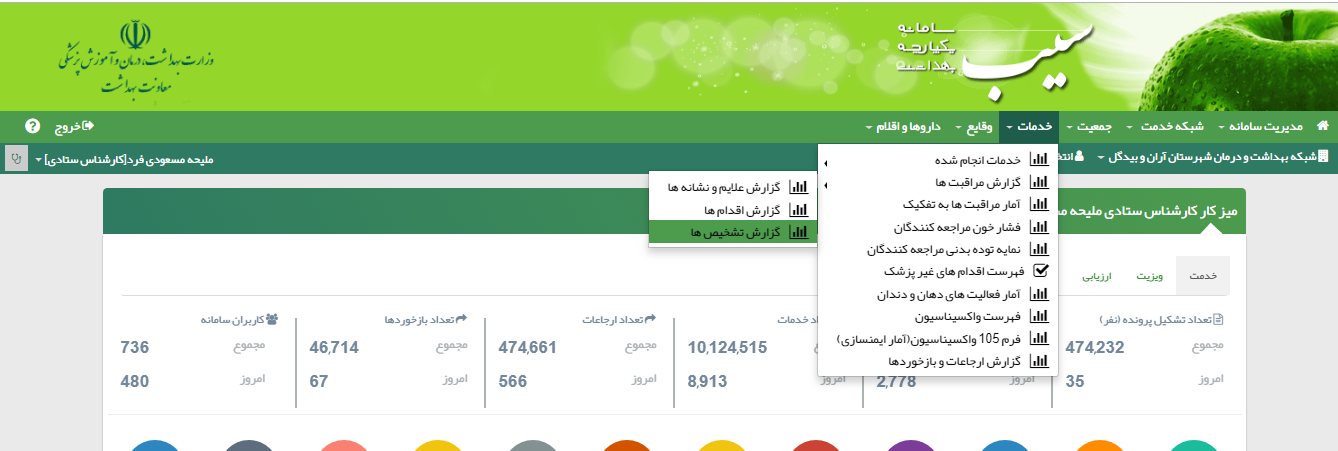 در آیتم رشد فقط با توجه به بوکلت کودک سالم قسمت های مربوط به وزن (کم وزنی شدید، کم وزنی، وزن طبیعی، احتمال اضافه وزن، نیازمند بررسی بیشتر از نظر وزن) و یا قد (کوتاه قدی، قدطبیعی، کوتاه قدی شدید، خیلی بلندقد، نیازمند بررسی بیشتر از نظر قد) در صورت قرار گرفته و مخرج تعداد موالید از زمان گزارشگیری تاکنون با درصد انجام می شود.
شاخص پوشش زیر یکسال: مخرج: تعداد کودک زیریکسال تحت پوشش × عدد 8 (به دلیل 8 بار مراقبت روتینی که برای کودک زیر یکسال باید انجام شود) شاخص گیری بایستی در مدت یک سال انجام شود.صورت:
آیتم ارزیابی رشد کودک کمتر از 5 سال (غیرپزشک)- پایلوتاین آیتم برای مراقبت 3 تا 5 روزگی شیرخوار که مراقبت مجزایی ندارد که بایستی این آیتم انتخاب و در قسمت سن از 1 روز تا 7 روز زده شود و در ادامه آیتم های 14-15 و 30 تا 45 روزگی، 2 و 4 و 6 و 7 و 9 ماهگی نیز به صورت زیر استخراج شده و در آیتم رشد فقط با توجه به بوکلت کودک سالم قسمت های مربوط به وزن (کم وزنی شدید، کم وزنی، وزن طبیعی، احتمال اضافه وزن، نیازمند بررسی بیشتر از نظر وزن) و یا قد (کوتاه قدی، قدطبیعی، کوتاه قدی شدید، خیلی بلندقد، نیازمند بررسی بیشتر از نظر قد) در صورت قرار گرفته و شاخص گیری با درصد انجام می شود.
شاخص پوشش کودکان 1 تا 2 سال: مخرج: تعداد کودک 1 تا 2 سال تحت پوشش × عدد 3 (به دلیل 3 بار مراقبت روتینی که برای کودک 1 تا 2 سال باید انجام شود) صورت: آیتم های ارزیابی رشد کودک 12و15 و 18ماهگی غیرپزشک پایلوت به صورت زیر استخراج شده و در آیتم رشد فقط با توجه به بوکلت کودک سالم قسمت های مربوط به وزن (کم وزنی شدید، کم وزنی، وزن طبیعی، احتمال اضافه وزن، نیازمند بررسی بیشتر از نظر وزن) و یا قد (کوتاه قدی، قدطبیعی، کوتاه قدی شدید، خیلی بلندقد، نیازمند بررسی بیشتر از نظر قد) در صورت قرار گرفته و شاخص گیری با درصد انجام می شود.
شاخص پوشش کودکان 2 تا 5 سال: مخرج: تعداد کودک 2 تا 5 سال تحت پوشش × عدد 4 (به دلیل 4 بار مراقبت روتینی که برای کودک 2 تا 5 سال باید انجام شود) صورت:
پوشش ASQ با رمز کارشناس ستادیفعالیت کاربران/ خدمت/ غربالگری تکامل یکسالگی/ تعداد افراد خدمت گرفتهجهت سنین 6 و 24 و 36 و 60 ماهگی نیز به همین ترتیب عمل می کنیم.